Le système immunitaire
Cynthia Diaz & Luc Girard
2
A quoi sert-il ?
La protection de l’organisme contre les agressions extérieures

Chez tous les organismes vivants

De nombreux acteurs pour de nombreuses agressions potentielles
3
L’infection
Différents corps infectieux/pathogènes :
• Virus
• Bactérie
• Parasite
• (Poison)
Etc.

La plupart des corps infectieux se servent de l’organisme comme un foyer pour se reproduire.
4
Système immunitaire inné
Système immunitaire acquis
Peau/Muqueuses
Macrophages
Neutrophiles

Réactions « non spécifiques »
Lymphocytes B et T
Anticorps

Réactions « spécifiques »
5
Reconnaissance de l’agent pathogène
6
Système immunitaire inné
Protection du corps contre les agressions extérieures

Non-spécifique : même mécanisme quelle que soit l’agression

2 étapes : 
Ligne de défense externe : peau/muqueuses
Ligne de défense interne : cellules myélocytaires
7
Système immunitaire adaptatif
Protection du corps une fois que l’agent infectieux a passé les premières défenses

Réaction spécifique : dépend de l’agent infectieux, reconnu ou non par le corps

Fonctionne mieux après une première rencontre avec l’agent infectieux (« adaptation »)
8
Système lymphatique
Transporte les déchets, les germes et les cellules endommagées loin des tissus du corps

Lymphocyte T : Thymus

Lymphocyte B : Moelle osseuse

Cellule NK : Moelle osseuse, rate, amygdales, ganglions
Activation du système immunitaire adaptatif
9
10
Vaccination
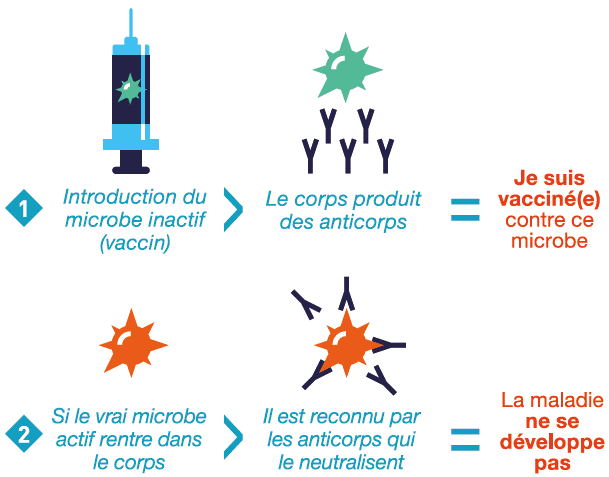 Créer le premier contact avec un agent pathogène inconnu pour développer une immunité adaptative
11
Vaccins ARNm et à Adénovirus
ARNm :
Incite le corps à produire lui-même l’antigène de la protéine Spike
Pfizer et Moderna
Production à grande échelle facilitée
Inconvénients de logistiques

Adénovirus: 
Virus inoffensif modifié sans l’agent pathogène du SARS-CoV-2
Moins coûteux (3€ contre 15€)
Pas de problème de logistique